Российский государственный университет нефти и газа 
имени И. М. Губкина
Кафедра «Сооружение и ремонт газонефтепроводов и хранилищ»
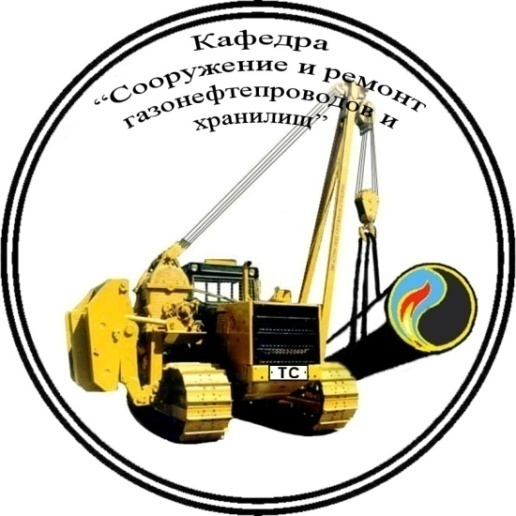 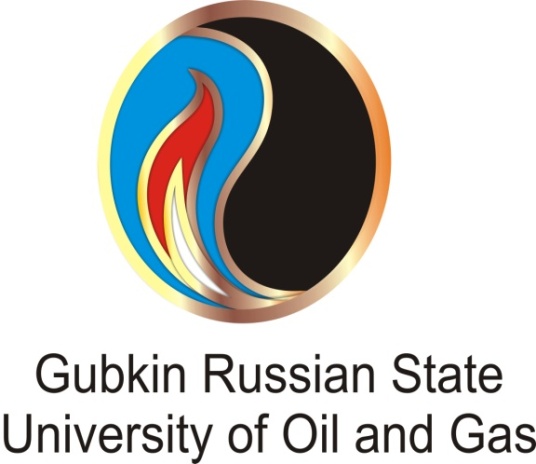 УЧЕБНО - ИССЛЕДОВАТЕЛЬСКИЙ   ЦЕНТР   
oбразования  работников   топливно - энергетического  комплекса   
ООО «НУЦ «Качество»
Роль подготовки специалистов
по программам повышение квалификации 
для обеспечения безопасного и работоспособного состояния магистральных трубопроводов"
Разработал проф., д.т.н. Ревазов Алан Михайлович
Российский Государственный Университет нефти и газа им. И.М.Губкина
РГУ нефти и газа имени И.М. Губкина осуществляет следующие виды образовательных услуг в области дополнительного профессионального образования
повышение квалификации (72 час);
профессиональная переподготовка (500 и 1000 час);
программа для получения дополнительной квалификации  "Мастер делового администрирования" (МВА); 
обучение по индивидуальным программам, в том числе решение научных и практических задач;
выездное обучение.
Дополнительное профессиональное образование в РГУ нефти и газа в цифрах:
общее число базовых направлений повышения квалификации - более 150;
общее число направлений профессиональной переподготовки - более 30;
общее число компаний-заказчиков - более 400 в год;
общее число слушателей - более 4000 человек в год.
ПРОГРАММЫ
профессиональной переподготовки 
реализуемые кафедрой с участием НУЦ «Качество»
«Инженерные изыскания, проектирование, сооружение и эксплуатация трубопроводных систем».  1000 часов.
2. «Строительный контроль и контроль качества при строительстве объектов нефтегазового комплекса».  1000 часов
3. «Обеспечение безопасности объектов капитального строительства топливно-энергетического комплекса при производстве работ по инженерным изысканиям, проектированию, строительству, строительному контролю и надзору» - (Супервайзер проектно-изыскательских и строительно-монтажных работ в нефтегазовом комплексе).  72 и 500часов.
4. «Строительный надзор и контроль на объектах магистрального транспорта газа и газораспределительных сетей».   72 часа.
«Современные подходы к организации и производству работ при капитальном ремонте и реконструкции магистральных и распределительных трубопроводов».  72 часа.
6.  «Строительный контроль и контроль качества строительства в нефтегазовом комплексе».  72,  250 и 500 часов.
Форма обучения - с отрывом
от производства
Режим занятий – дневной
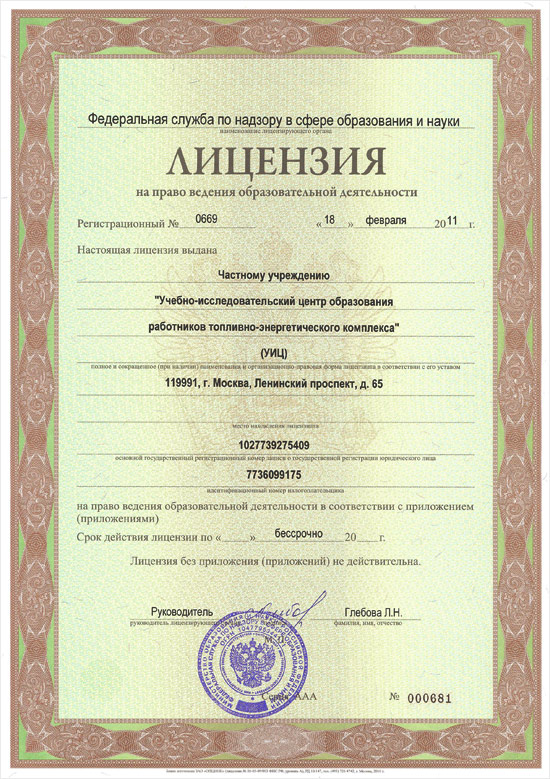 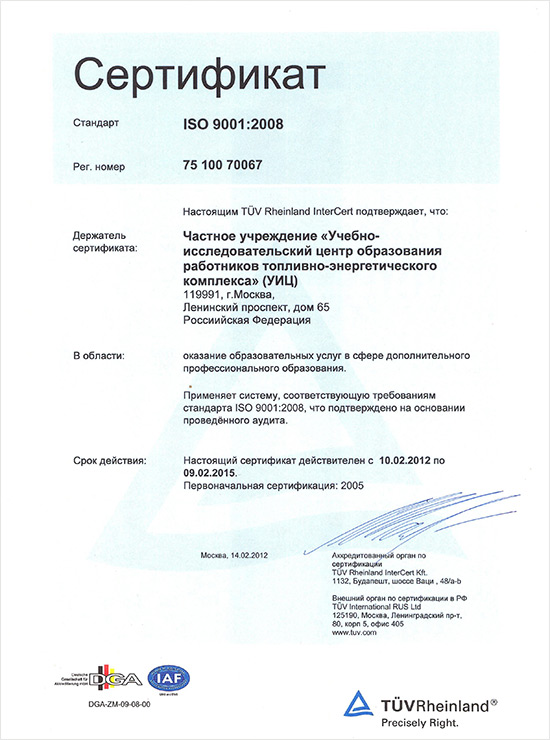 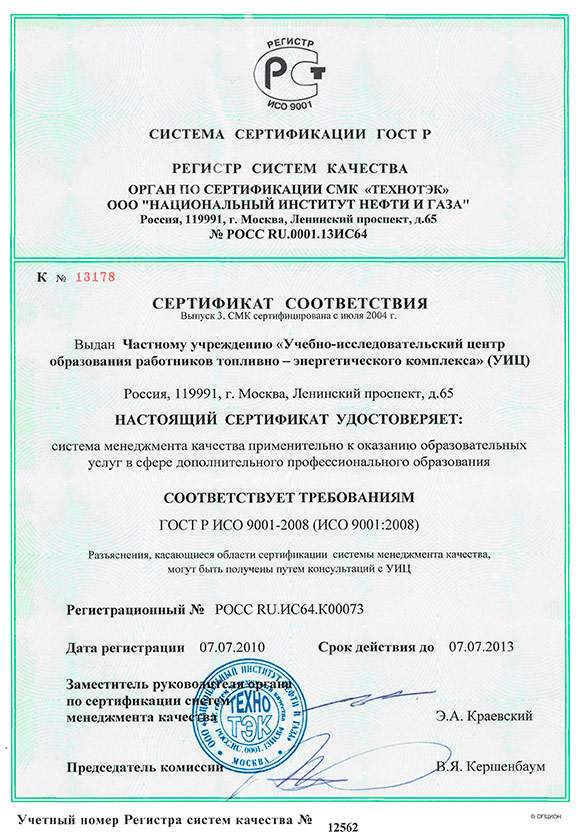 Кафедра имеет международное признание. В ряду с университетами Grandfield University (UK), Ghent University (Belgium), Osaka University (Japan),  РГУ нефти и газа им. И.М. Губкина является Академическим членом Международной ассоциации нефтегазостроителей (International Pipeline & Offshore Contractors Association (IPLOCA)
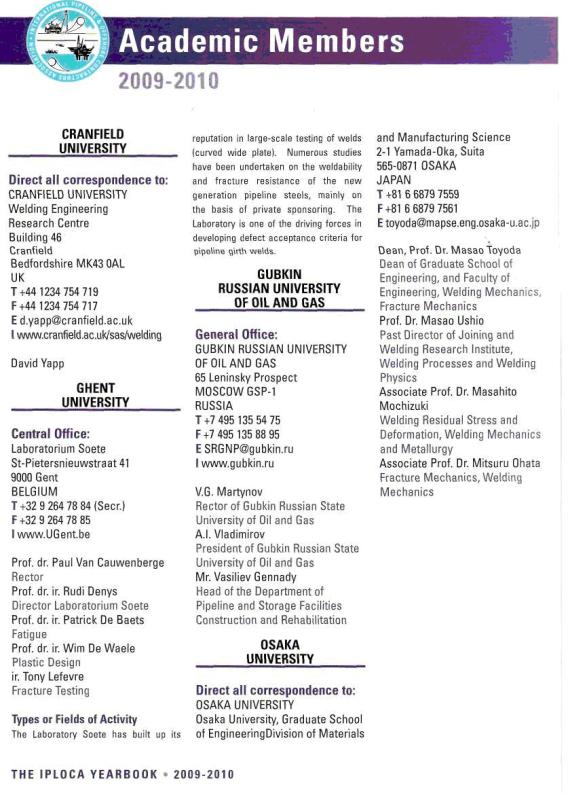 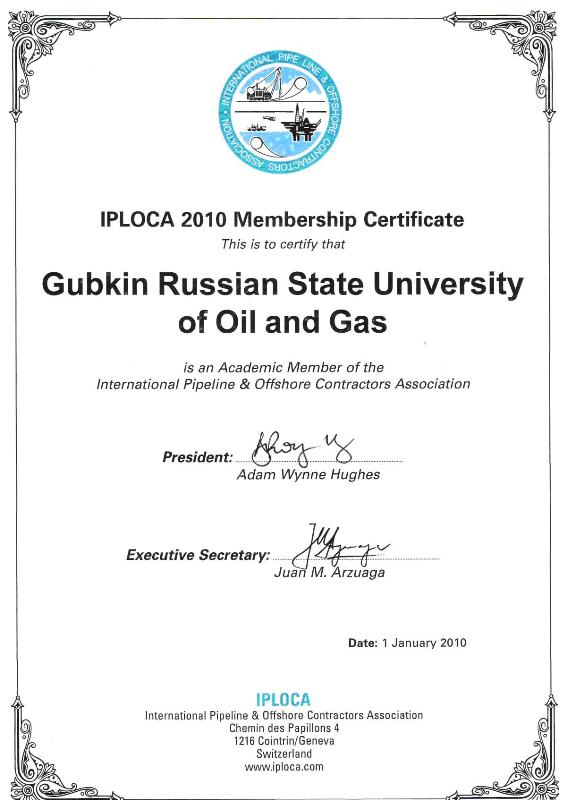 При кафедре совместно с НУЦ Качествоработает учебно-научная лаборатория
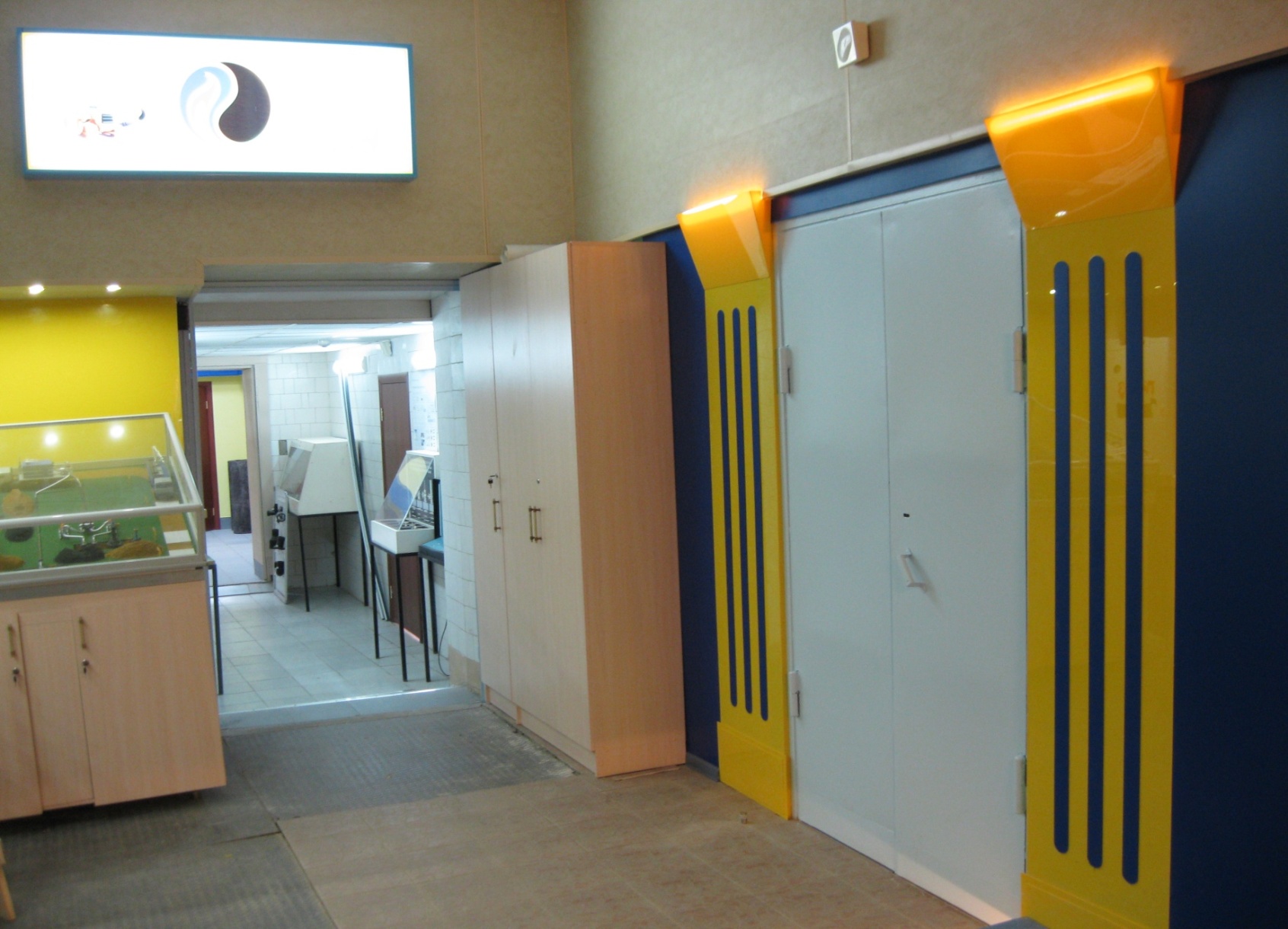 В лаборатории проводятся занятия со специалистами строительного надзора и контроля на нефтегазовых объектах
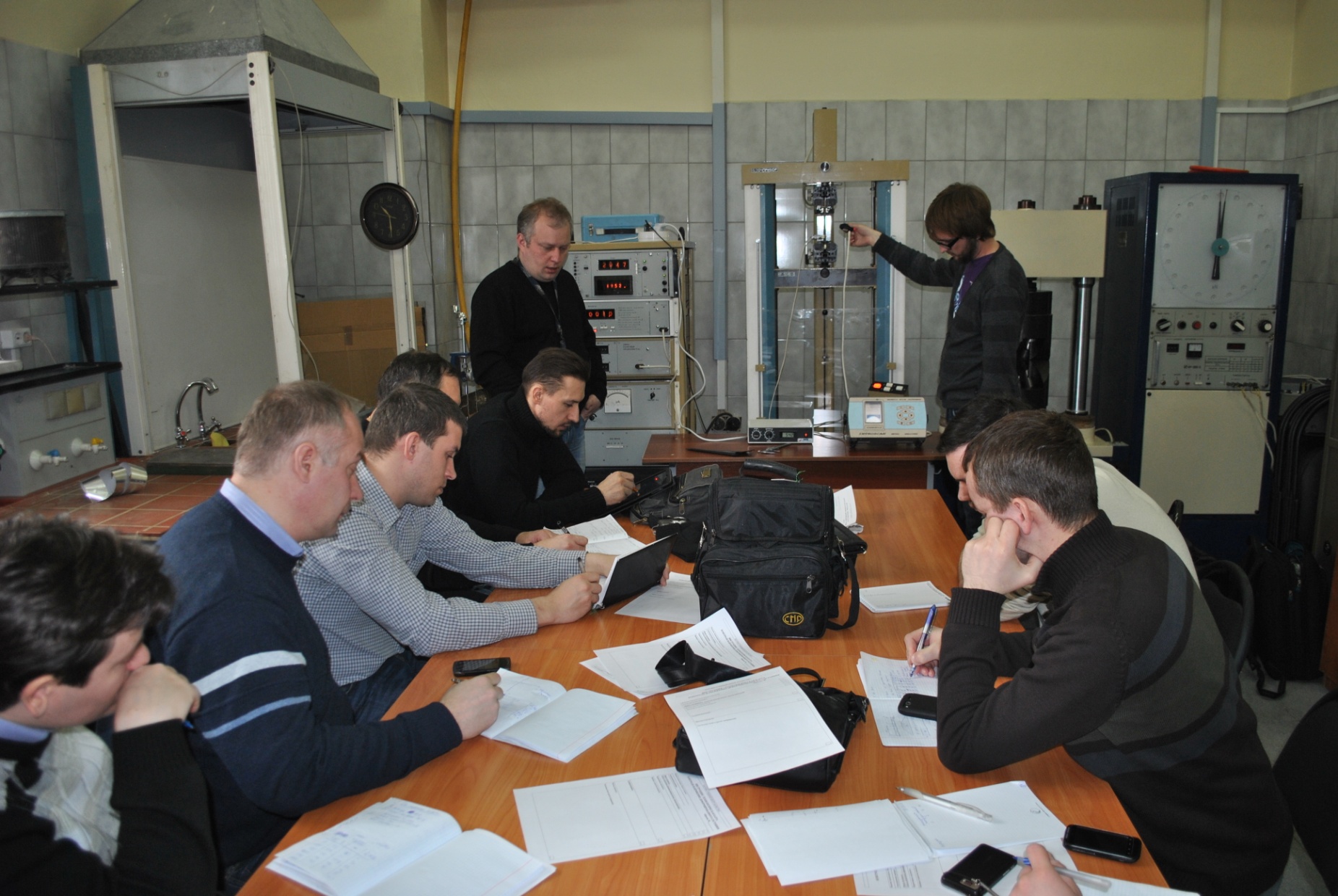 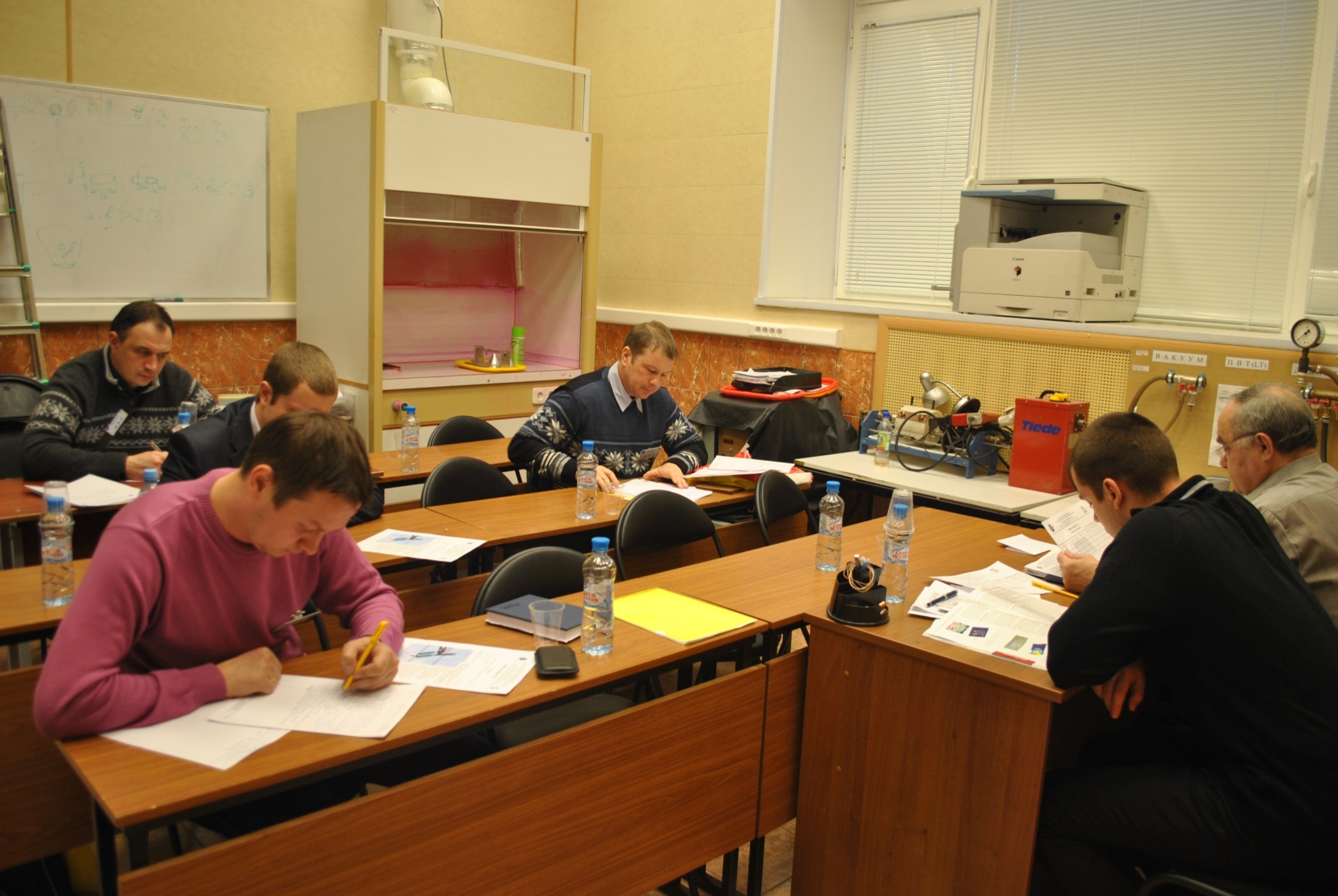 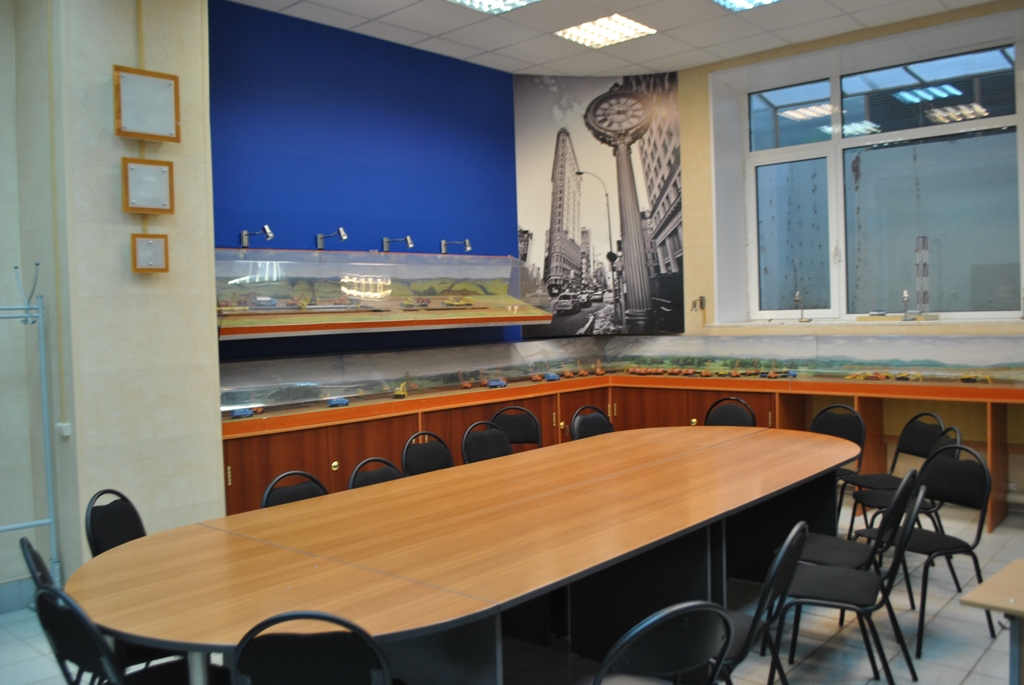 Цель програм: 

Программы повышения квалификации для руководящих работников и специалистов нефтегазовой отрасли направлены на совершенствование знаний по базовым методам современных технологий строительства, эксплуатации, диагностики и ремонта линейной части магистральных  трубопроводов для обеспечения безопасного и работоспособного состояния.
Курсы повышения квалификации предназначены для руководящих работников и специалистов работающих в области строительства и капитального ремонта линейной части магистральных трубопроводов и специалистов занимающихся вопросами технического надзора и контроля за качеством строительства и ремонта объектов магистрального трубопроводного транспорта и направлены на обновление теоретических и практических знаний специалистов.
Профессорско-преподавательский состав программы:
 Курс лекционных и практических занятий проводят ведущие профессора и доценты РГУ нефти и газа им. И.М.Губкина, научно – учебного центра «Качество», ведущие специалисты ОАО “Спецнефтегаз”ОАО “Диаскан ”,  ОАО “Московский трубозаготовительный комбинат”, НП “Национальный институт нефти и газа” и другие специалисты отрасли
В рамках обучения изучают:

- современные достижения нефтегазовой отрасли и основные тенденции развития техники и технологии в сфере обеспечения надежности и безопасности трубопроводов;
 - нормативно-техническую базу и правила обеспечения надежности и безопасности  нефтепроводов
-  природоохранные требования к технологическим процессам сооружения объектов трубопроводного транспорта;
- принципы обеспечения системной надежности  трубопроводных систем;
а также следующие дисциплины
Надежность и безопасность систем трубопроводного      транспорта нефти.
Основные понятия теории надежности. Принципы обеспечения прочности, устойчивости, надежности и безопасности систем трубопроводного транспорта нефти и газа  в процессе проектирования и строительства.
Влияние эксплуатационных факторов на надежность линейной части магистральных трубопроводов. Организация и порядок расследования отказов.
Расчеты конструктивных элементов трубопроводов на прочность и устойчивость и расчет остаточного ресурса безопасной эксплуатации трубопроводов по критерию допустимого коррозионного износа
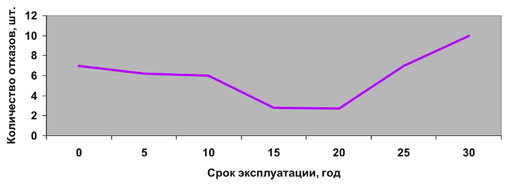 Механизмы коррозионного разрушения. Типы коррозионных дефектов. Кинетические уравнения роста  дефектов.  Оценка коррозионной  агрессивности. Защита от коррозии объектов газо и нефтетранспортных систем, газонефтехранилищ и терминалов.
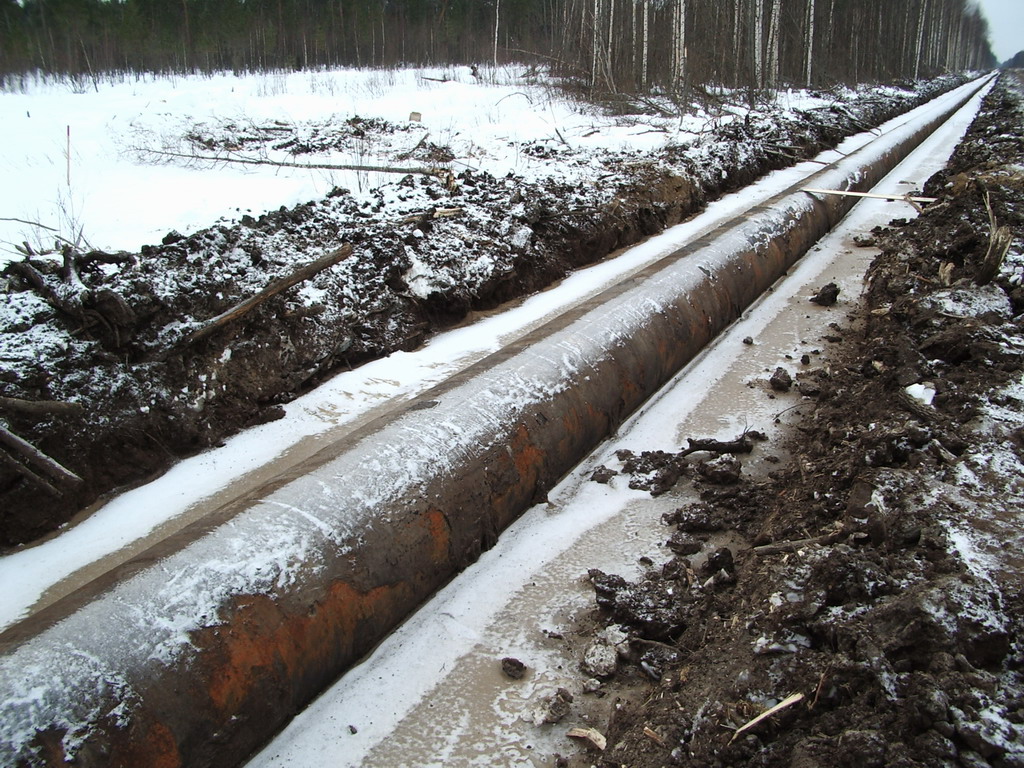 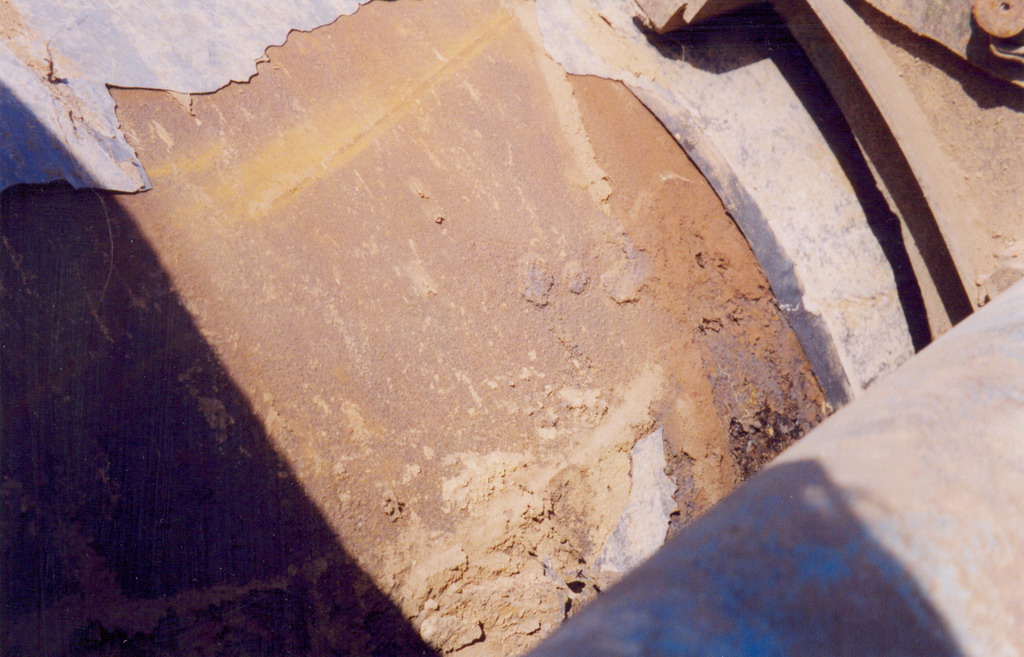 Диагностика состояния  линейной части магистральных трубопроводов.
Классификация дефектов, методы их выявления и оценка их опасности.  Многоуровневая система диагностического обследования трубопроводов.
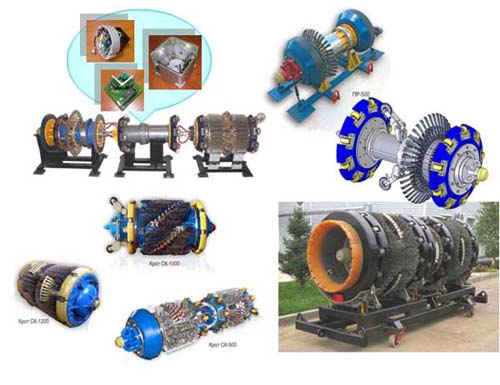 Методы диагностики состояния защитных покрытий линейной части МТ. Требования к защитным покрытиям. Электрометрическое обследование трубопроводов. Магнитометрическая диагностика.
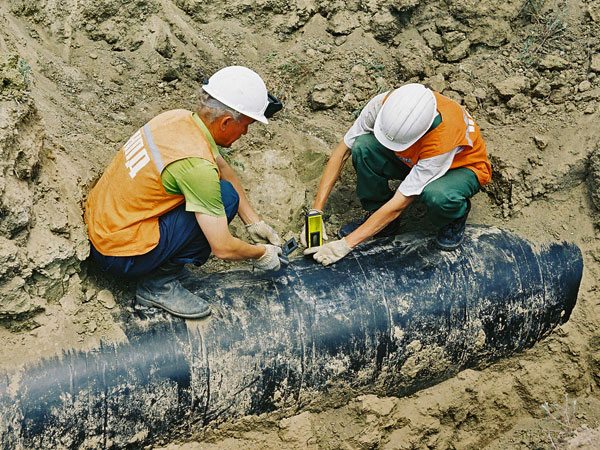 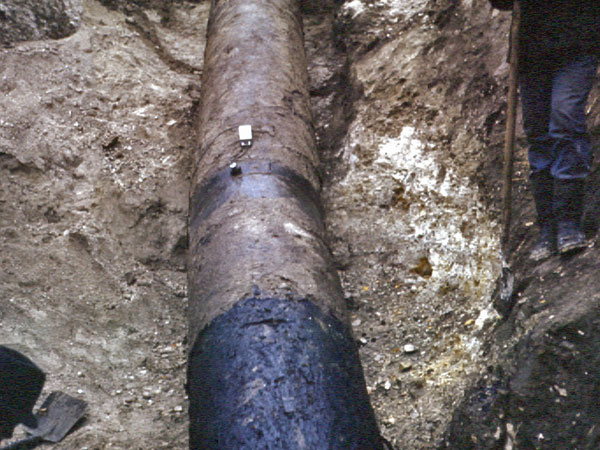 Внутритрубная диагностика линейной части МТ. Подготовка линейной части МТ к внутритрубной диагностике. Очистка полости трубопровода. Методы и технические средства внутритрубной диагностики. Обработка и представление результатов. (выездное занятие в ЦТД «Диаскан»).
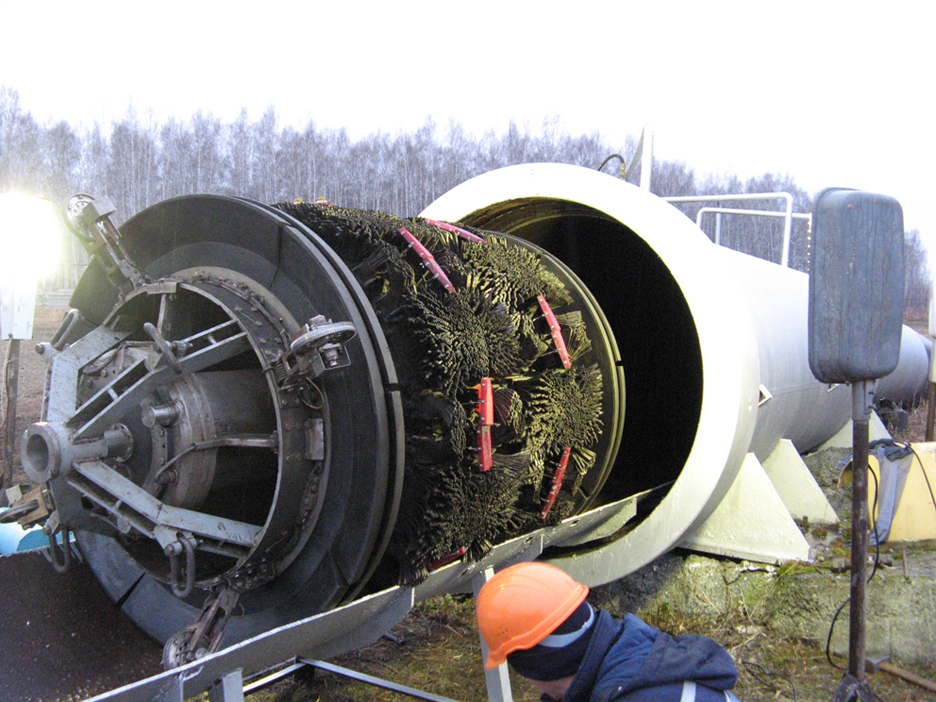 Методы оценки выявленных дефектов и состояния нефтепроводов. Оценка состояния трубопроводов по результатам внутритрубной диагностики. Критерии вывода нефтепроводов в ремонт. Планирование ремонта по результатам диагностики.
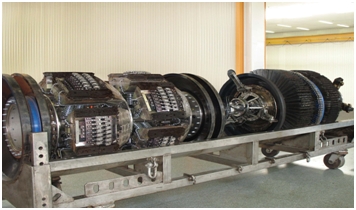 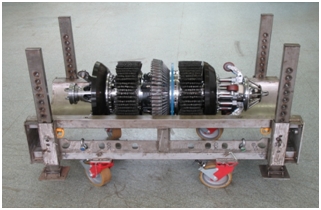 Ремонт линейной части магистральных трубопроводов.


Виды и схемы ремонта линейной части магистральных трубопроводов. Основные виды ремонта линейной части магистральных трубопроводов (аварийный, текущий и капитальный). Основные технологические схемы ремонтно-восстановительных работ, направленных на полное или частичное восстановление линейной части эксплуатируемого трубопровода до проектных характеристик.
Методы ремонта  дефектной изоляции.
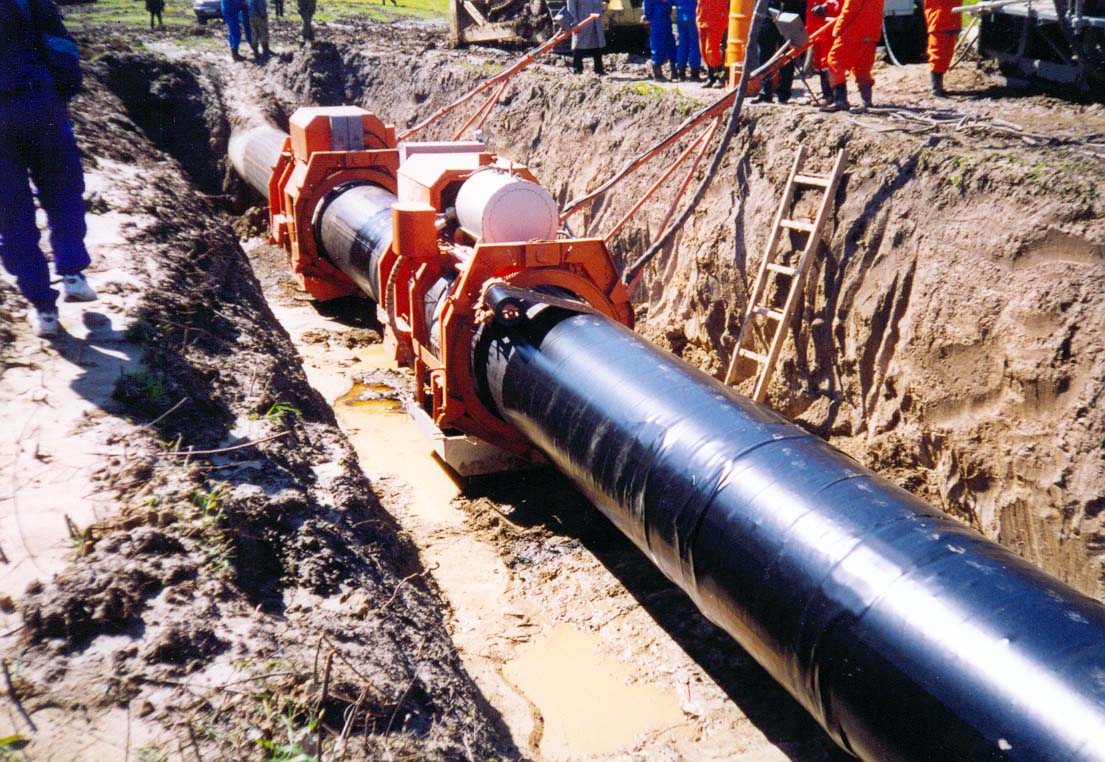 Ремонт с применением полимерных композиционных материалов
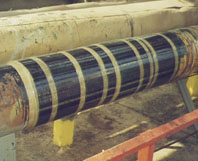 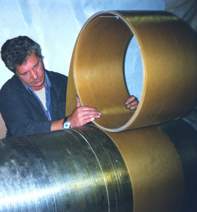 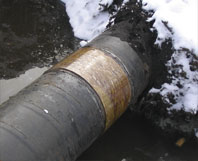 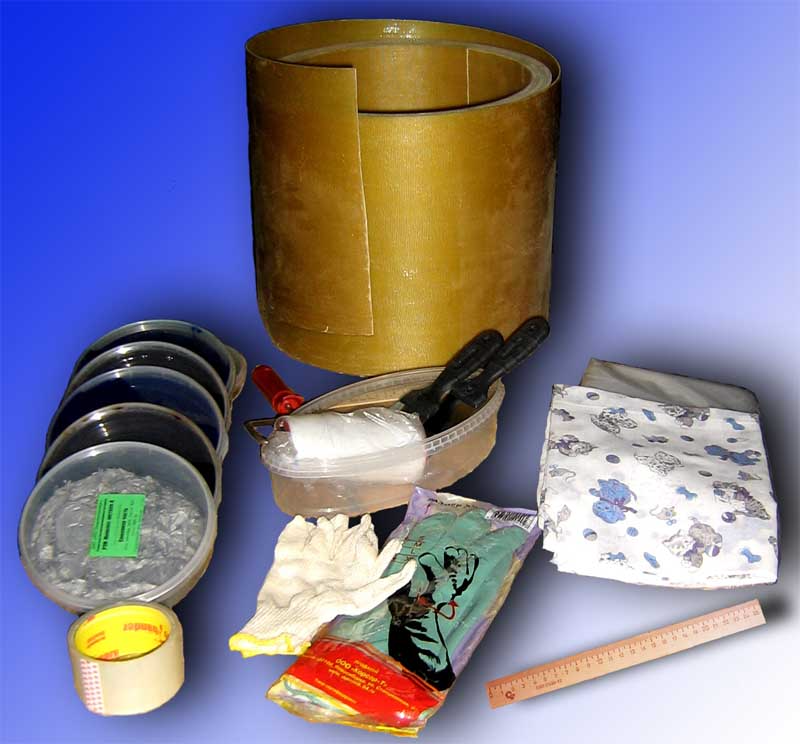 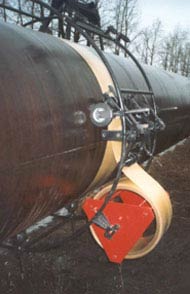 Ремонтно - восстановительная и аварийно-спасательная техника и оборудование
Специальные технические средства для локализации и ликвидации аварий на объектах магистрального трубопроводного транспорта
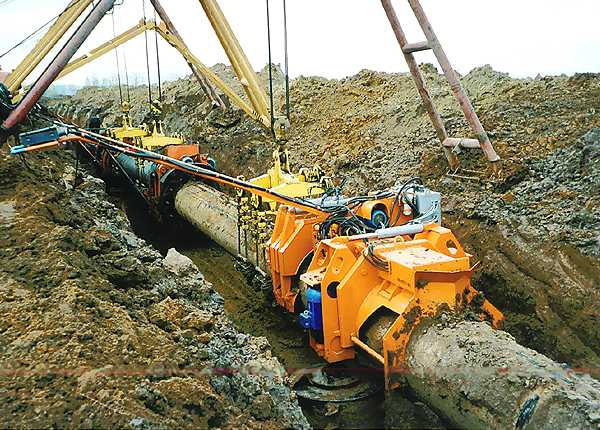 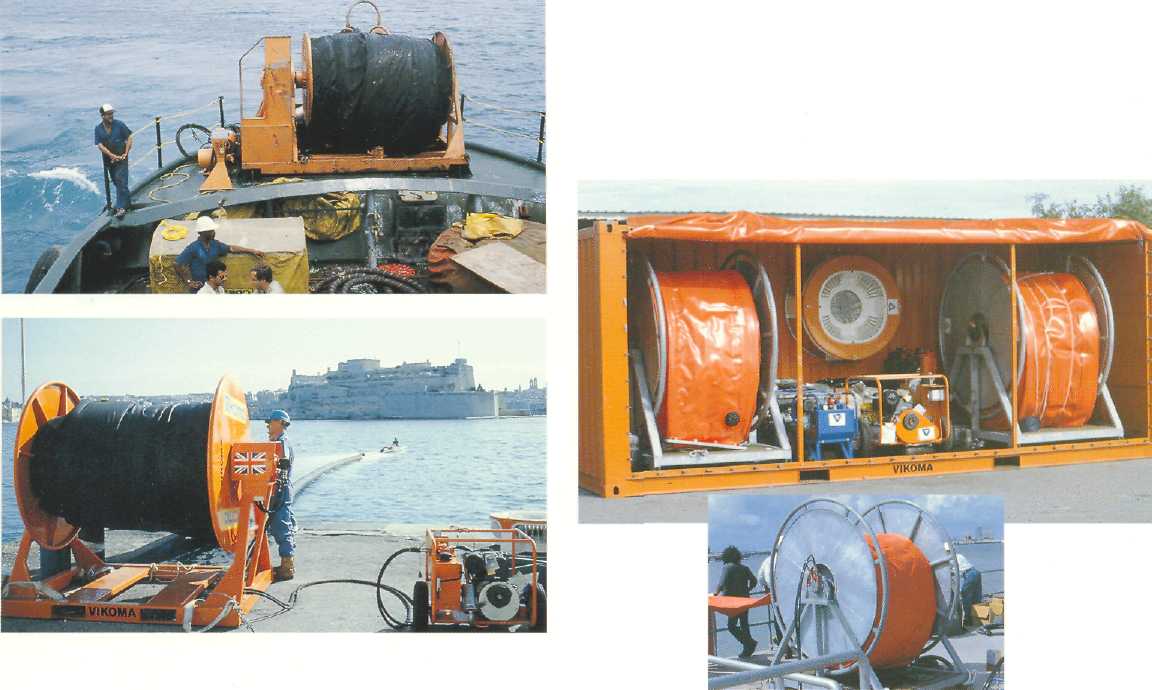 Обеспечение надежности эксплуатации подводных пререходов МТ за счет применения обетонированных труб.
(Выездное занятие в ОАО “Московский трубозаготовительный комбинат”).
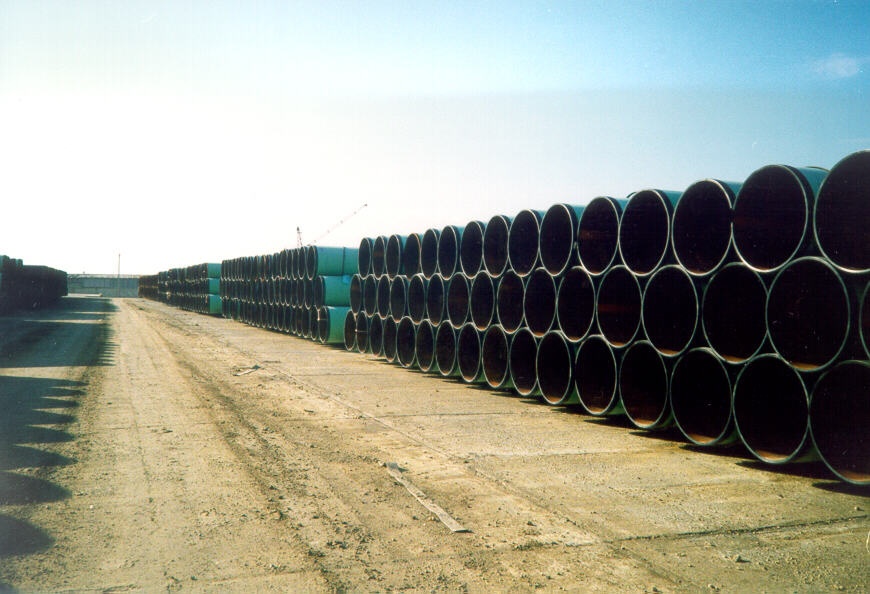 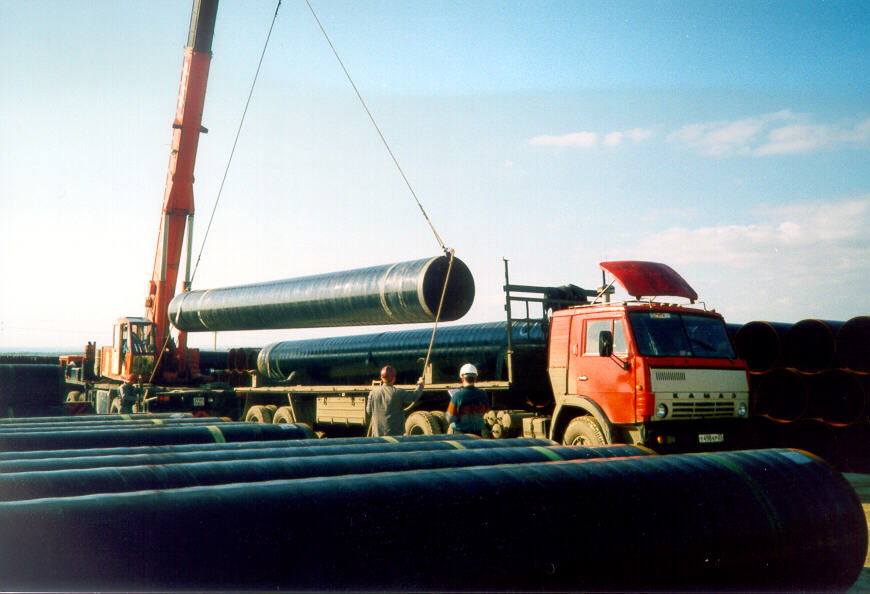 Промышленная и экологическая безопасность магистральных трубопроводов.

Требования законодательной базы и нормативов Федеральной службы по экологическому, технологическому и атомному надзору при эксплуатации магистральных трубопроводов.
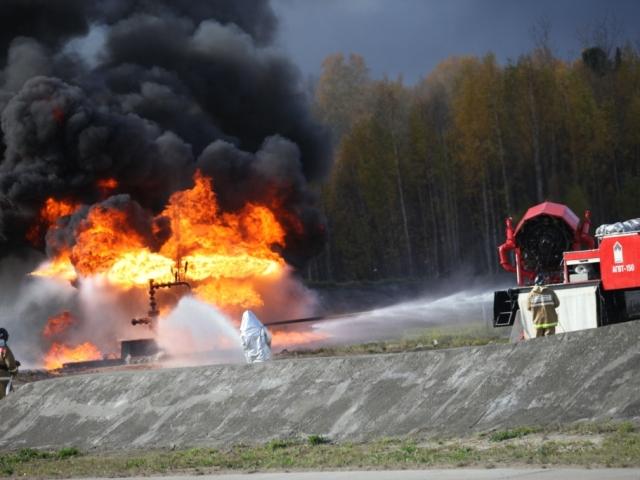 Экологическая безопасность трубопроводных систем
Природоохранные требования к технологическим процессам ремонта объектов магистрального трубопроводного транспорта.
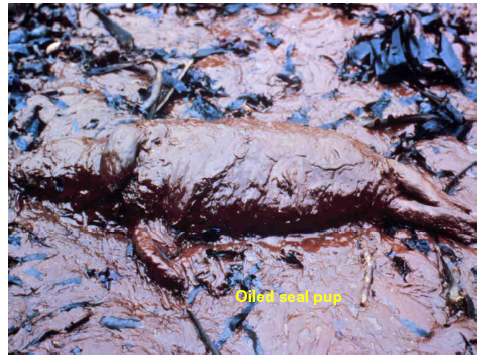 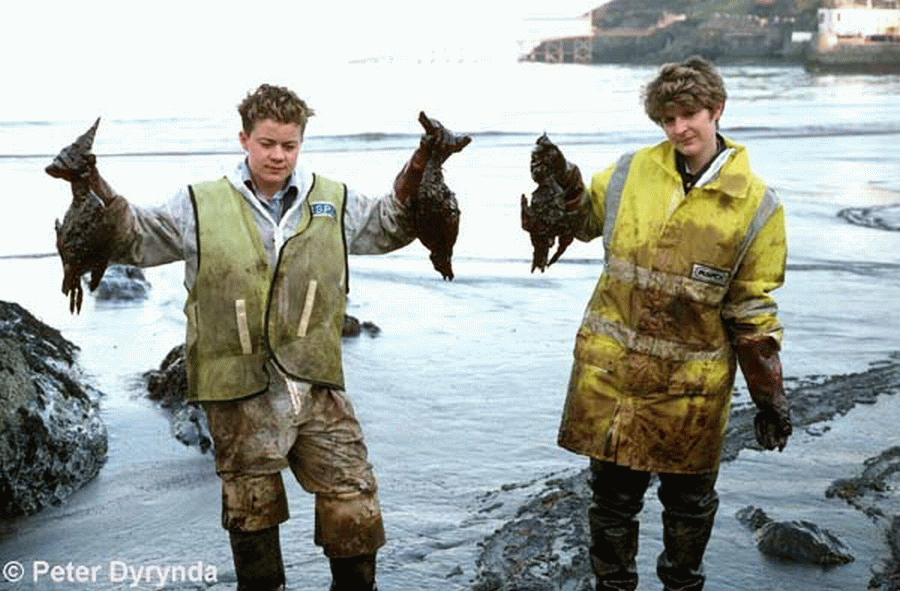 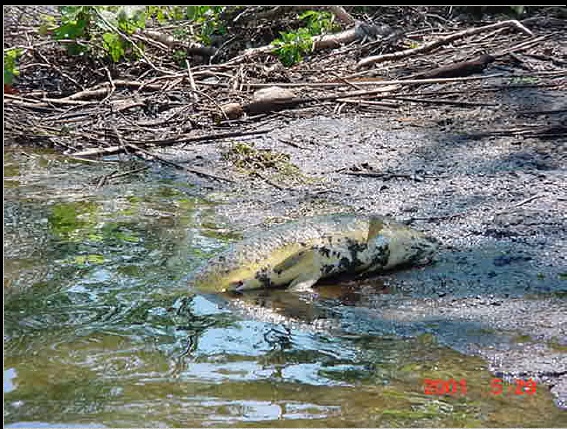 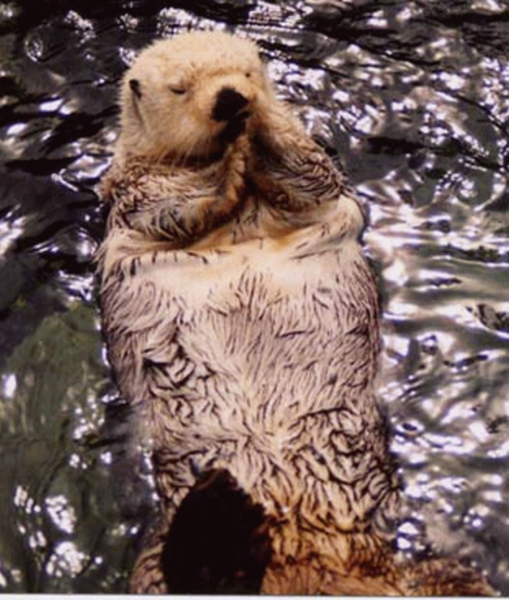 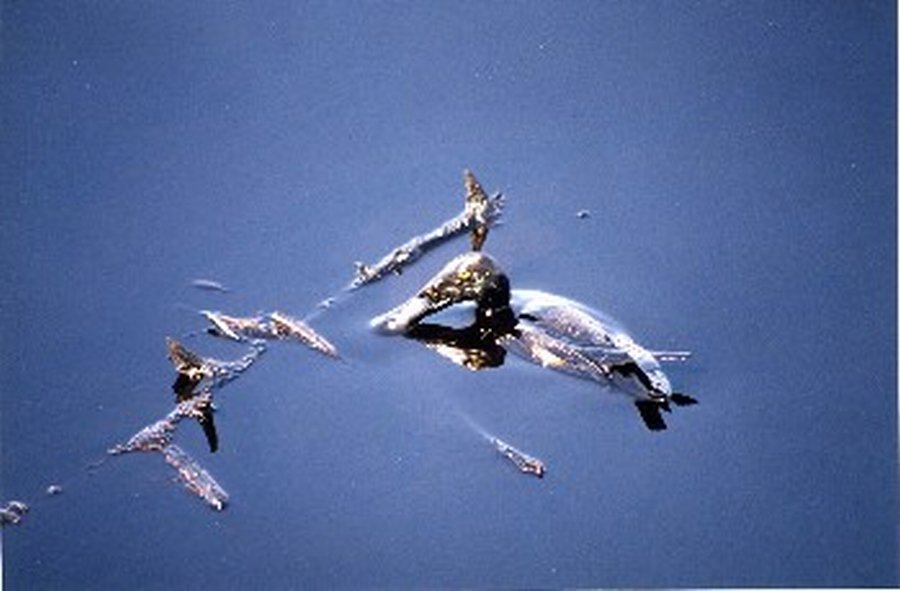 Промышленная безопасность трубопроводных систем
Правила промышленной безопасности при  сооружении, ремонте, реконструкции и эксплуатации  объектов трубопроводного транспорта
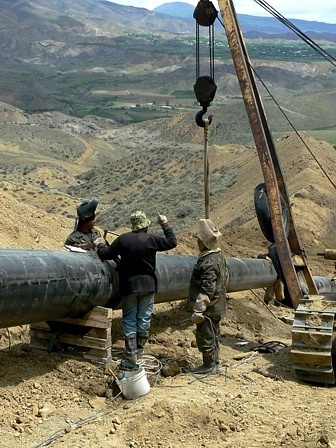 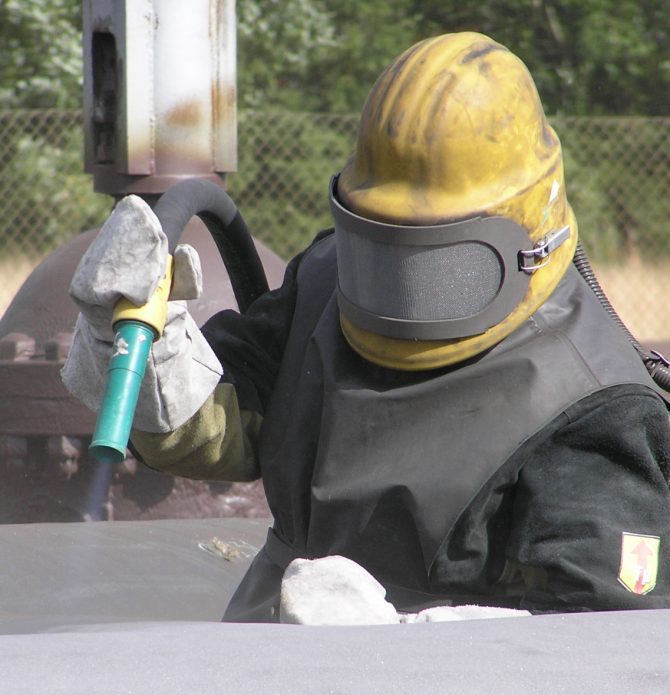 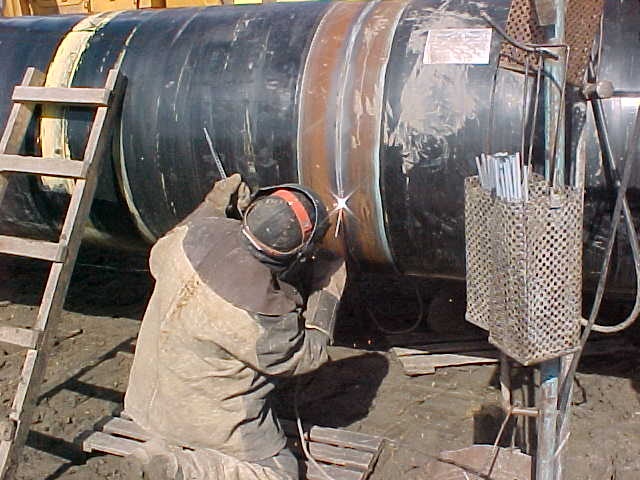 Мероприятия по предотвращению ЧС и ликвидации их последствий.
Классификация ЧС. Значения нижнего уровня разлива нефти и нефтепродуктов для отнесения аварийного разлива к чрезвычайной ситуации
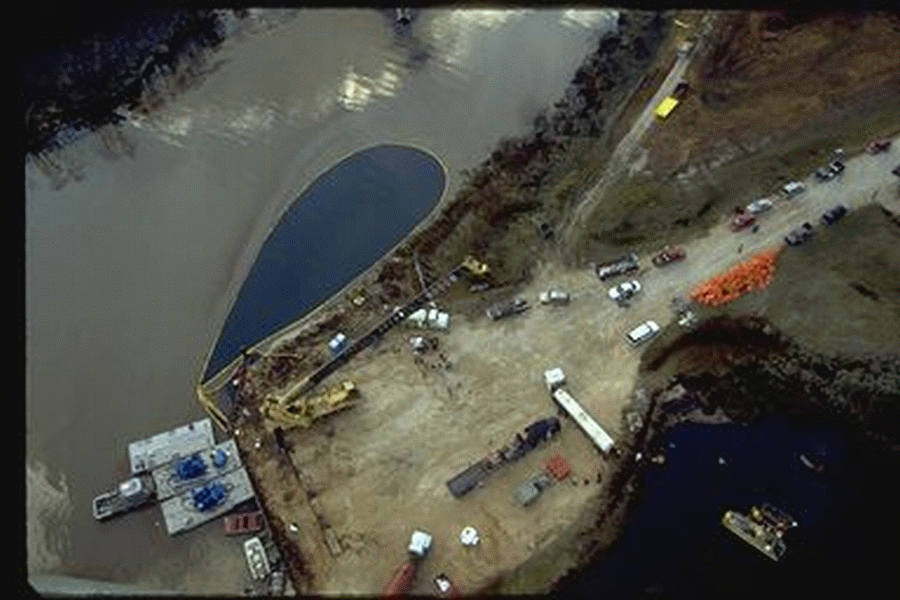 Уровни реагирования. Планы ликвидации аварийных разливов нефти. Материалы и оборудование, применяемые для ликвидации аварийных разливов нефти.
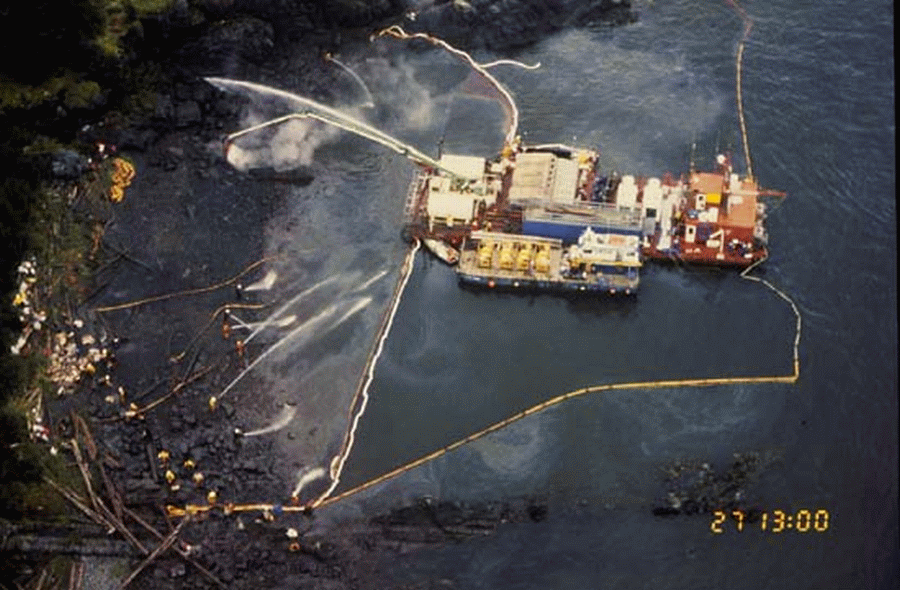 Методы предотвращения и ликвидации последствий аварий  и катастроф
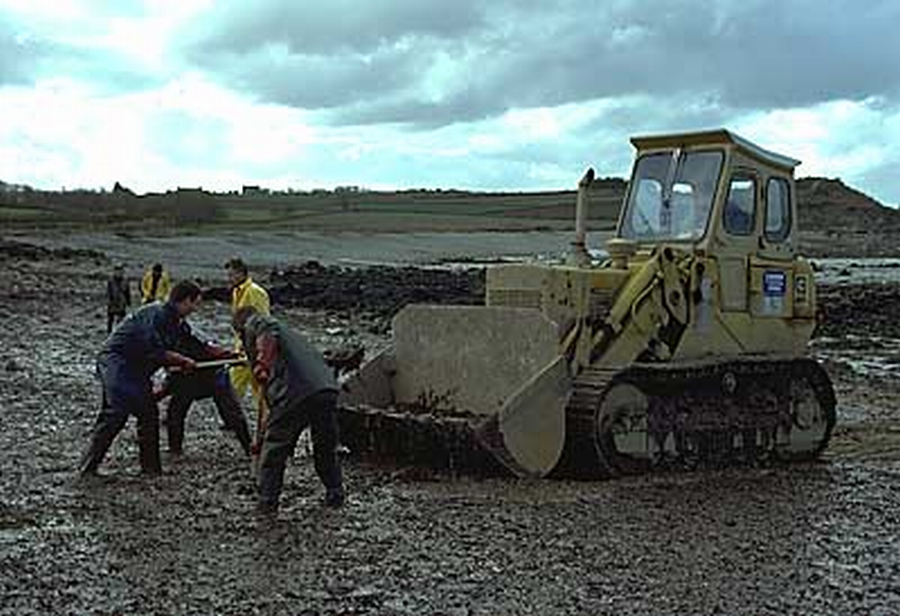 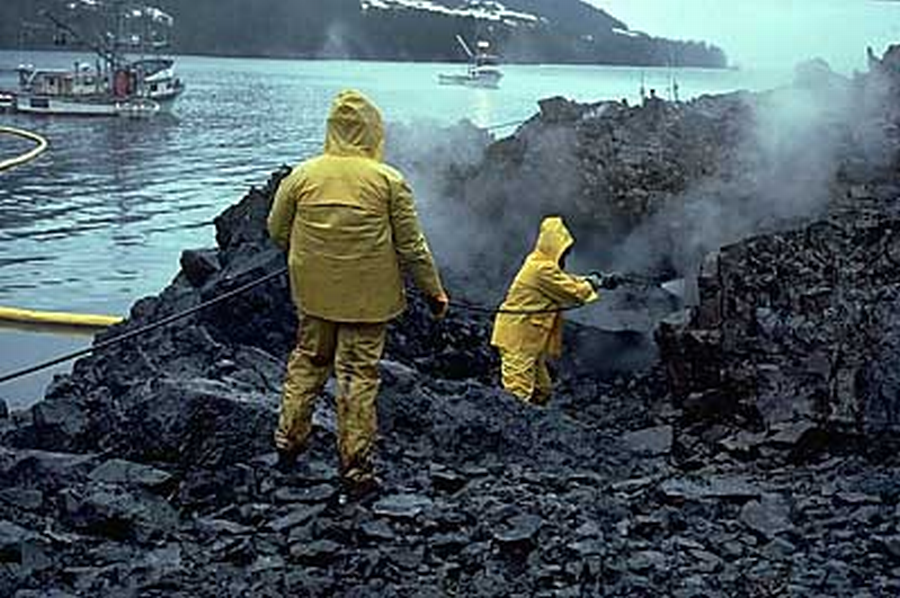 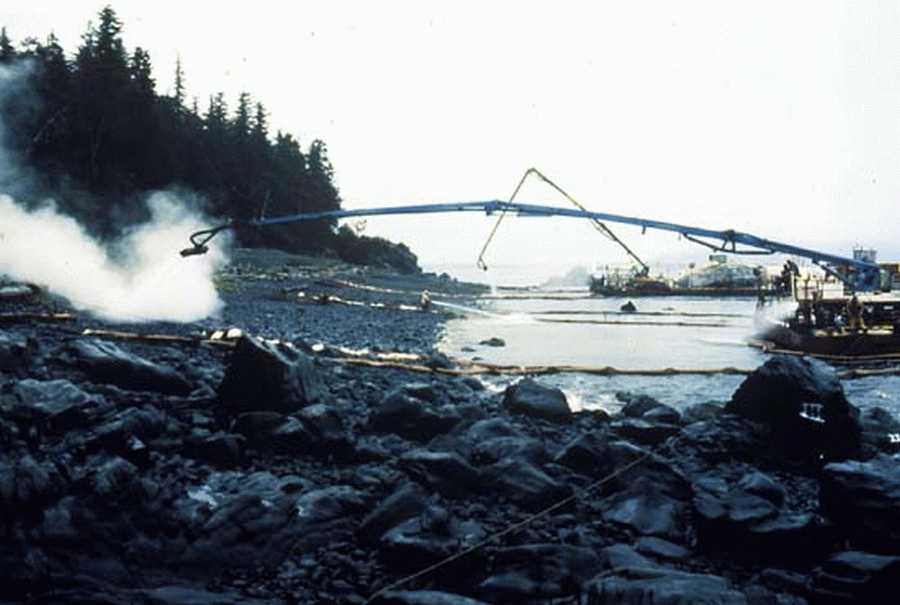 В заключении хотелось выразить пожелания к присутствующим о сотрудничестве в плане подготовки специалистов по двум направлениям.
Ждем ваших специалистов у нас на курсах повышения квалификации.
Приглашаем ваших специалистов поделиться опытом посредством чтения лекций на курсах повышения квалификации и организации выездных занятий на ваших предприятиях, что будет способствовать не только повышению знаний слушателей, но рекламой ваших услуг и вашего оборудования.
Наши контакты
Кафедра”Сооружение и ремонт газонефтепроводов и хранилищ” РГУ нефти и газа им. И.М.Губкина, Москва, 119991 , Ленинский  проспект,  65, 
Телеграф:  Москва,  В-296,  
Телетайп:  113069 «Заплыв»,  Телекс:  411637  NAFTA  SU
Телефакс:  135-88-95.  Телефон:  930-92-25
E-mail: srgnp@gubkin.ru
Спасибо за внимание